First Experiences with Cryring@ESR Commissioning – What went well, what could be improved.
S. Fedotova,
Z. Andelkovic, W. Geithner, F. Herfurth, M. Lestinsky, G. Vorobyev
CRYRING@ESR commissioning
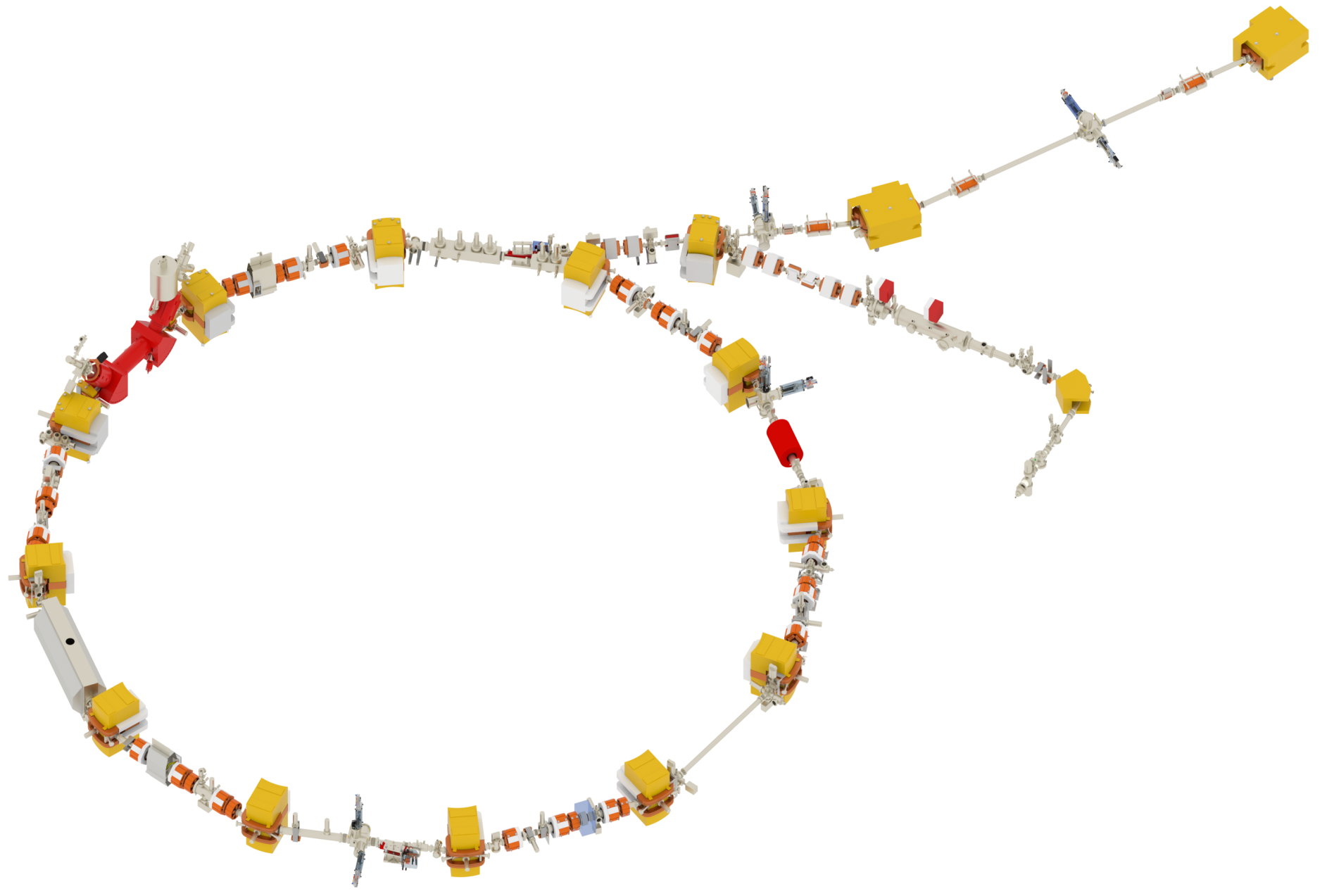 Injection septum&bumper
RFQ
300 keV/nucleon
Ion source
H2+
Main objective-
„First turn“
October 18th – November 18th, 2016
CRYRING@ESR commissioning
First-turn systems to be controlled/monitored
HV power supplies
RF-cavity
ion source
electrostatic optics
inj. bumper&septum
RFQ
Diagnostics
Magnets´ power supplies
Screens
Faraday cups
BPMs
Phase probes
Schottky
dipoles
quadrupoles
steerers
inj. septum
excl. el.cooler
sextupoles
Control system used for the first turn
CRYRING 
machine experts
Java Apps
LSA
Servers
Middleware
Settings Mng
Devices
FESA
explorer
FESA, C++
Timing 
system
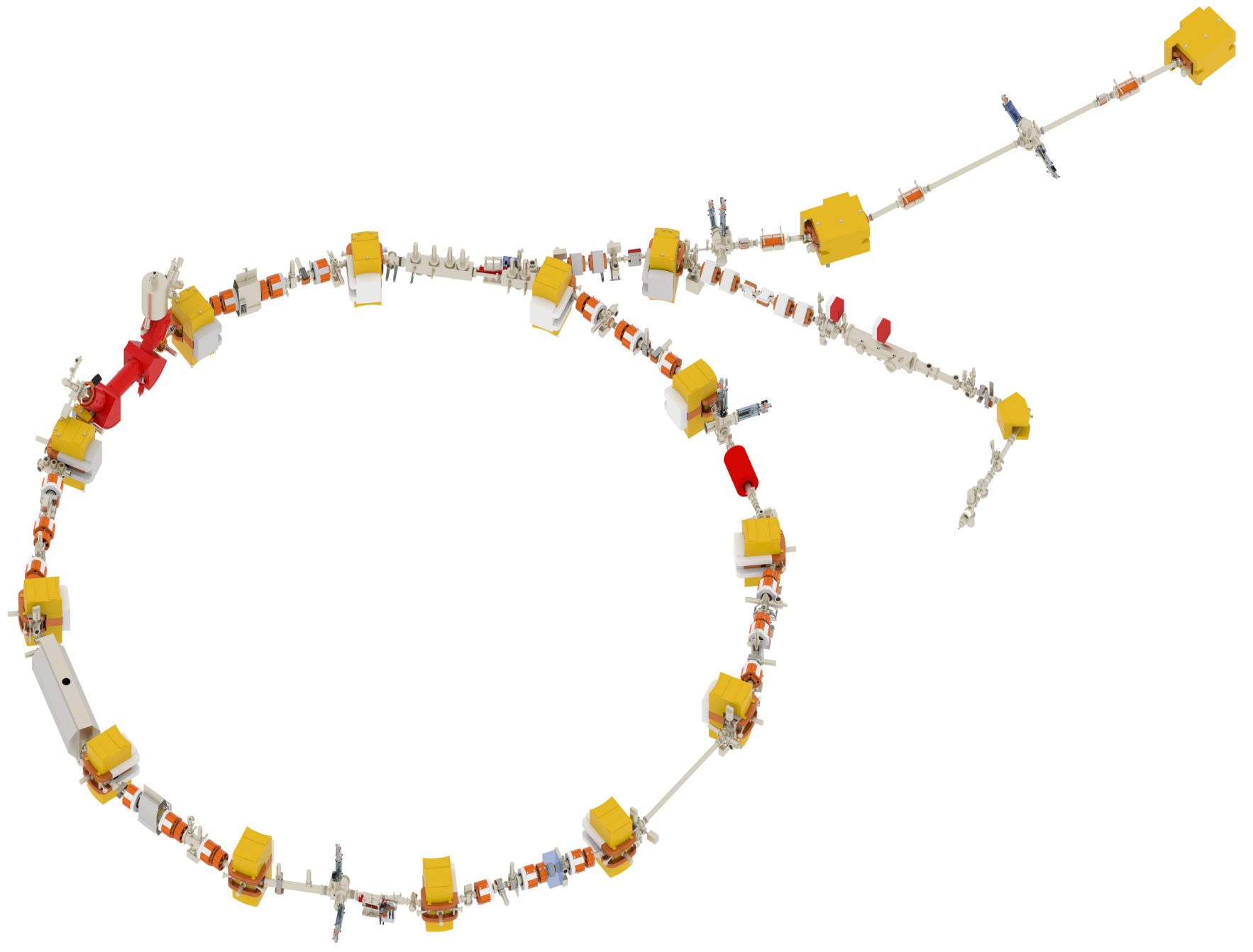 Results
YRT1DF7
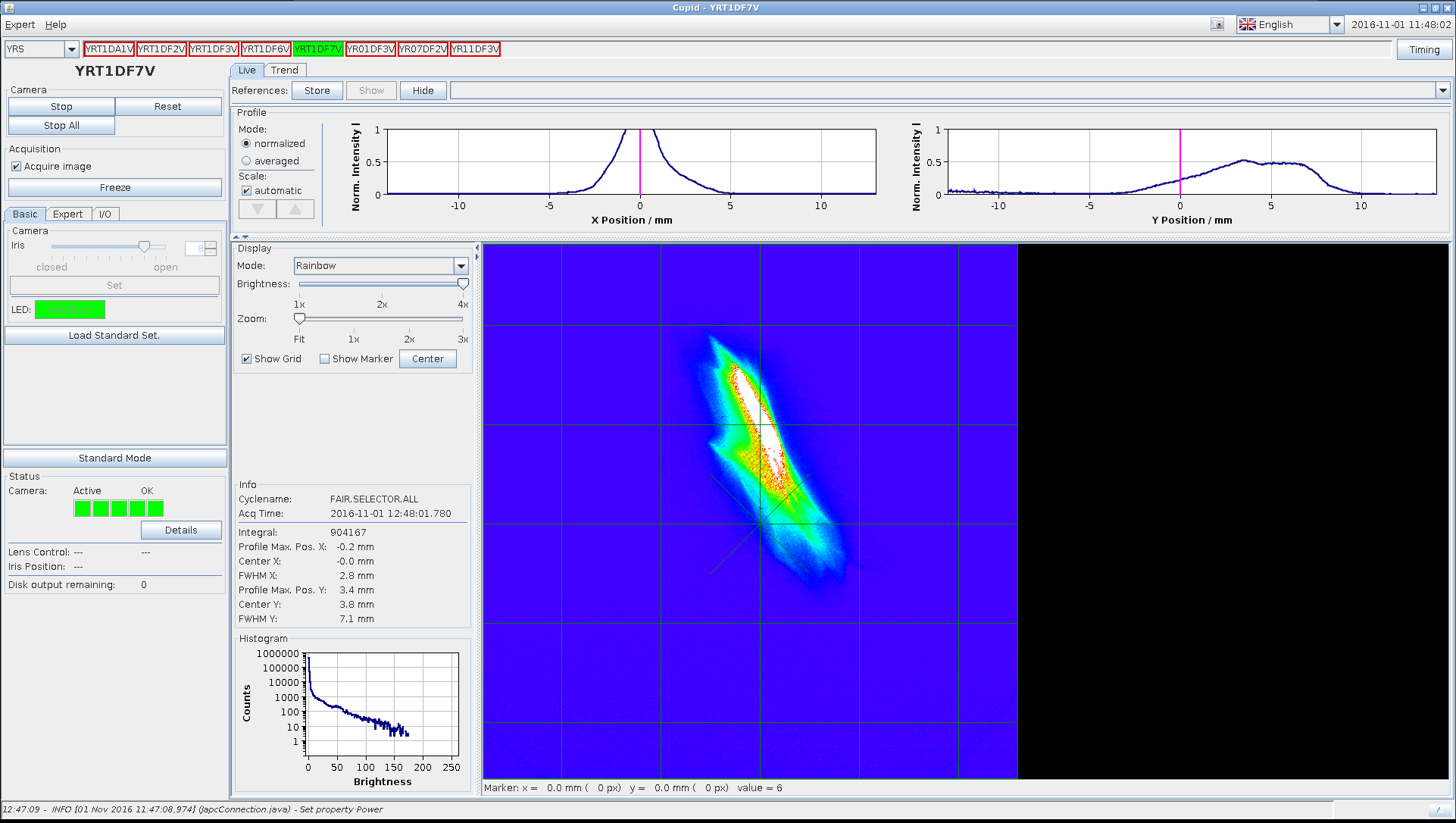 Inj.bumper
BPMs
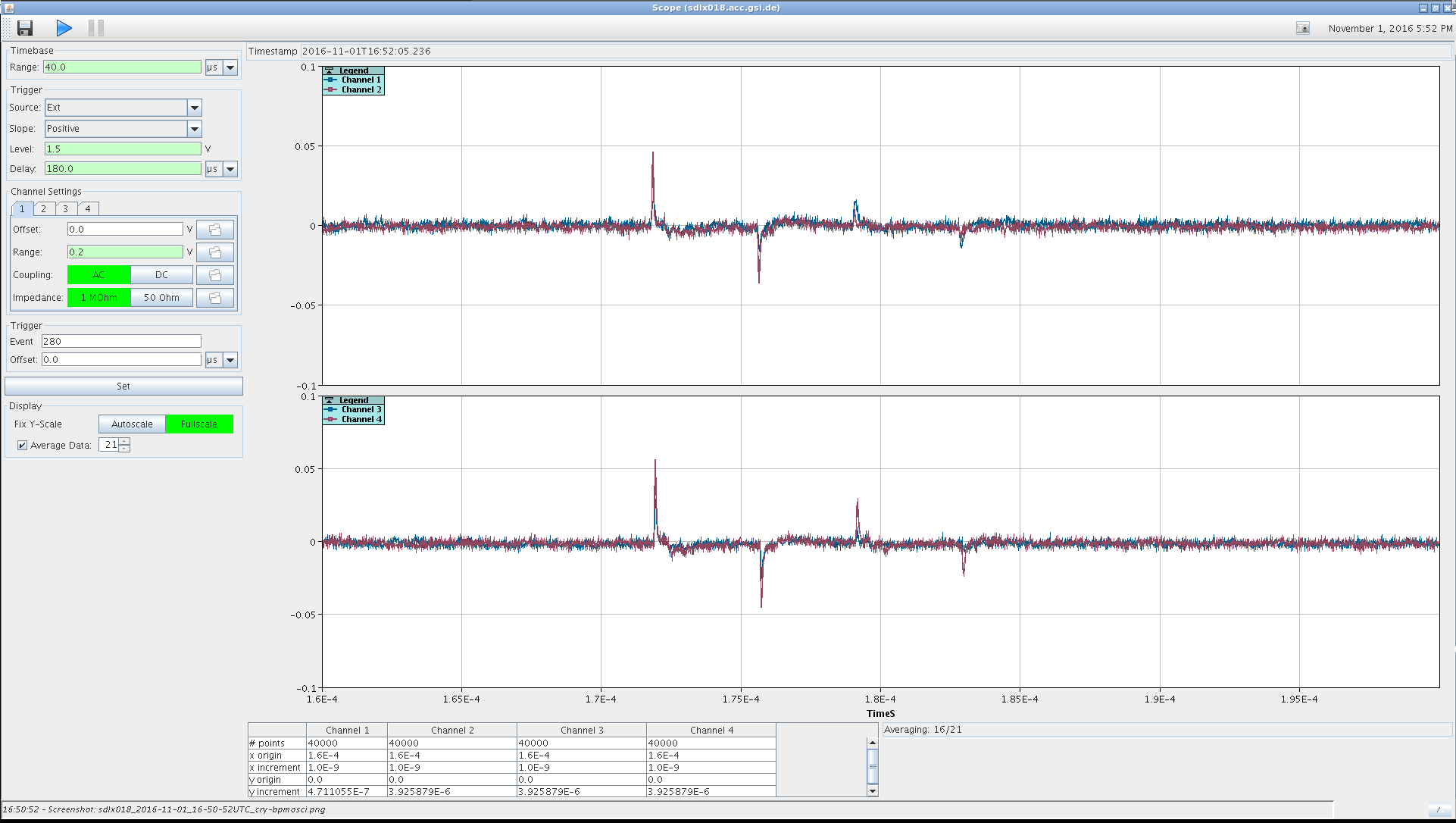 1st pass
! First Turn !
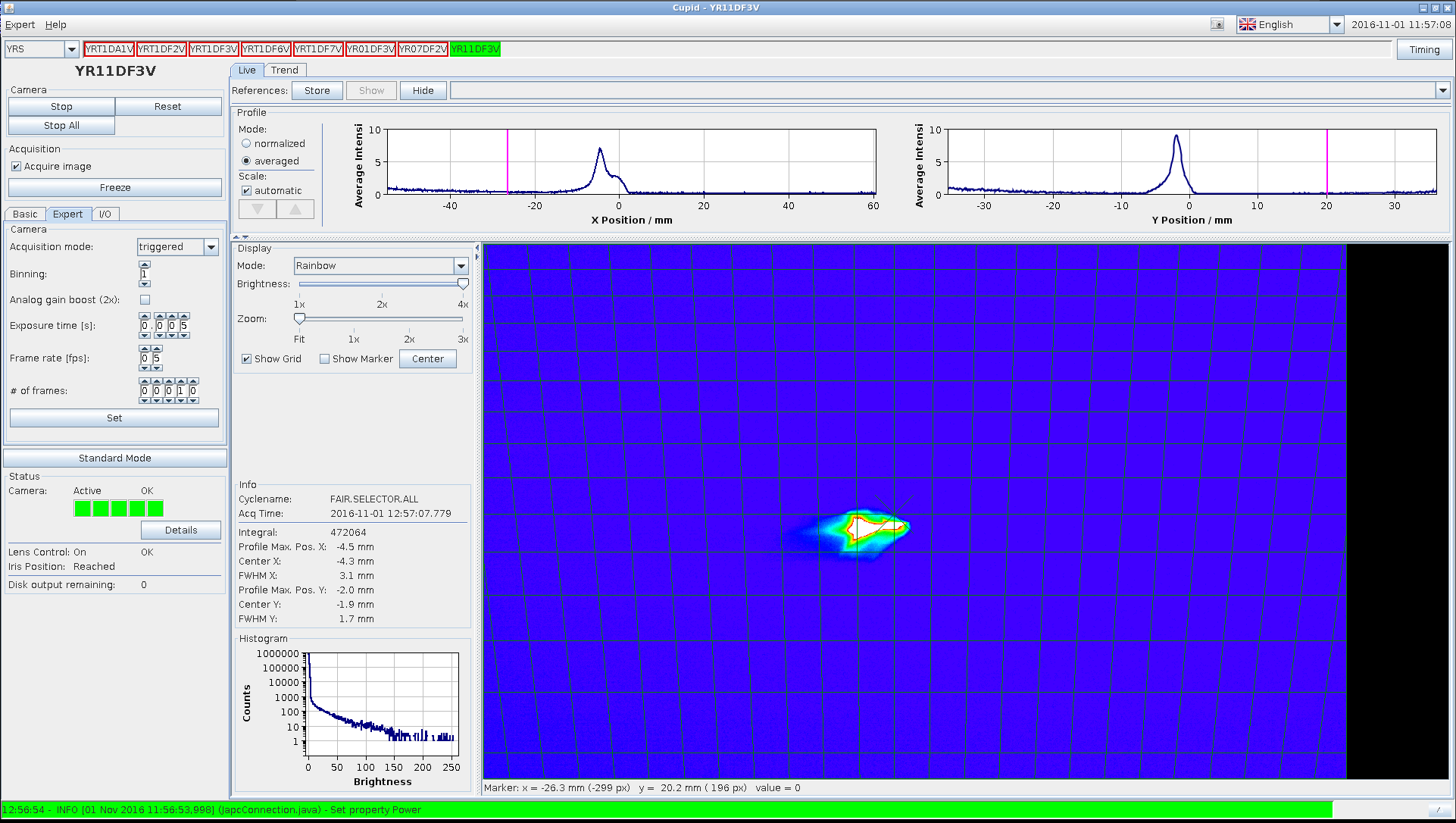 YR11DF
injected beam shape
What went well during the beam time
Reached main objective, learned, gained experience.

Quick support from expert groups.



Diagnostics applications: CUPID, Cry-Cup, CRY-Phase-probe.

Control system changes on the fly:
Diagnostics (LOBI)
Controls (CSCO)
System design (PBSP)
Power supplies (LOEP)
improving of GUIs appearance and functionality
setting up of local workspaces
developing of a handy script for saved data
fixing FESA classes
What would allow us to be more efficient
Pulsed operations.
Spare electrodes insert.
Permanent status monitoring.
Ion source uptime:
 

ParamModi easy to use:


Scan application:


Transparent and flexible timing:
Monitoring of devices.
Stepwise values input.
Go back to a previous value.
Scanning physics parameters.
Easy properties configuration.
Saving of scan templates.
Flexible settings.
Application showing timing model and events.
ParamModi and Scan application
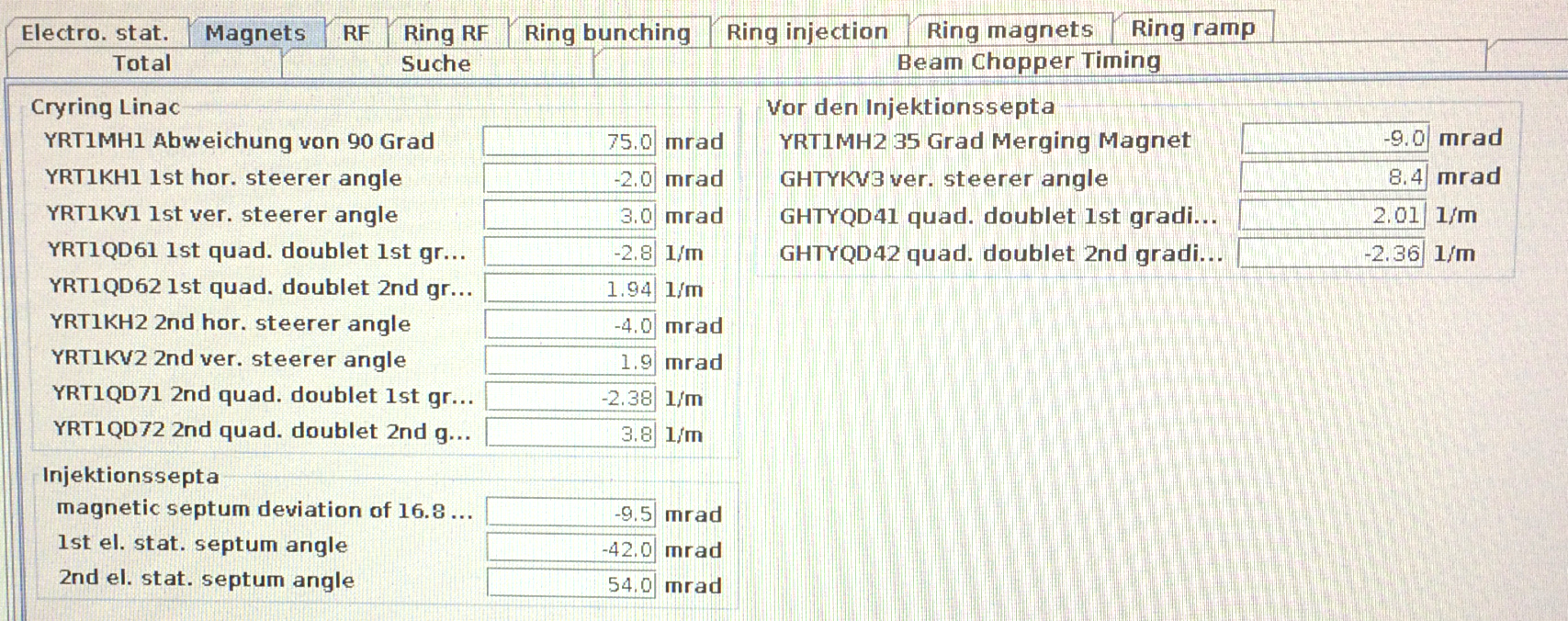 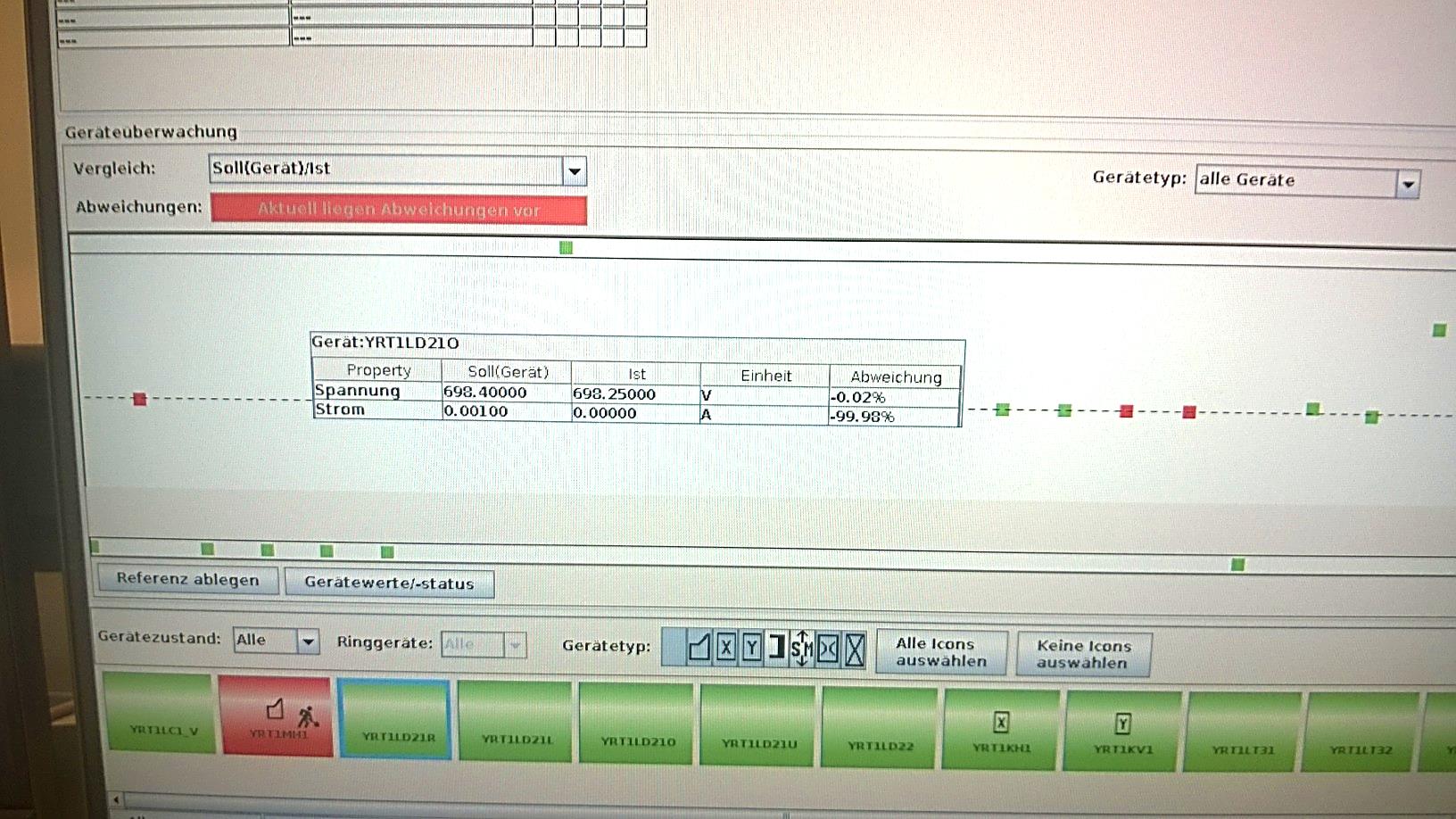 Flexible and transparent timing
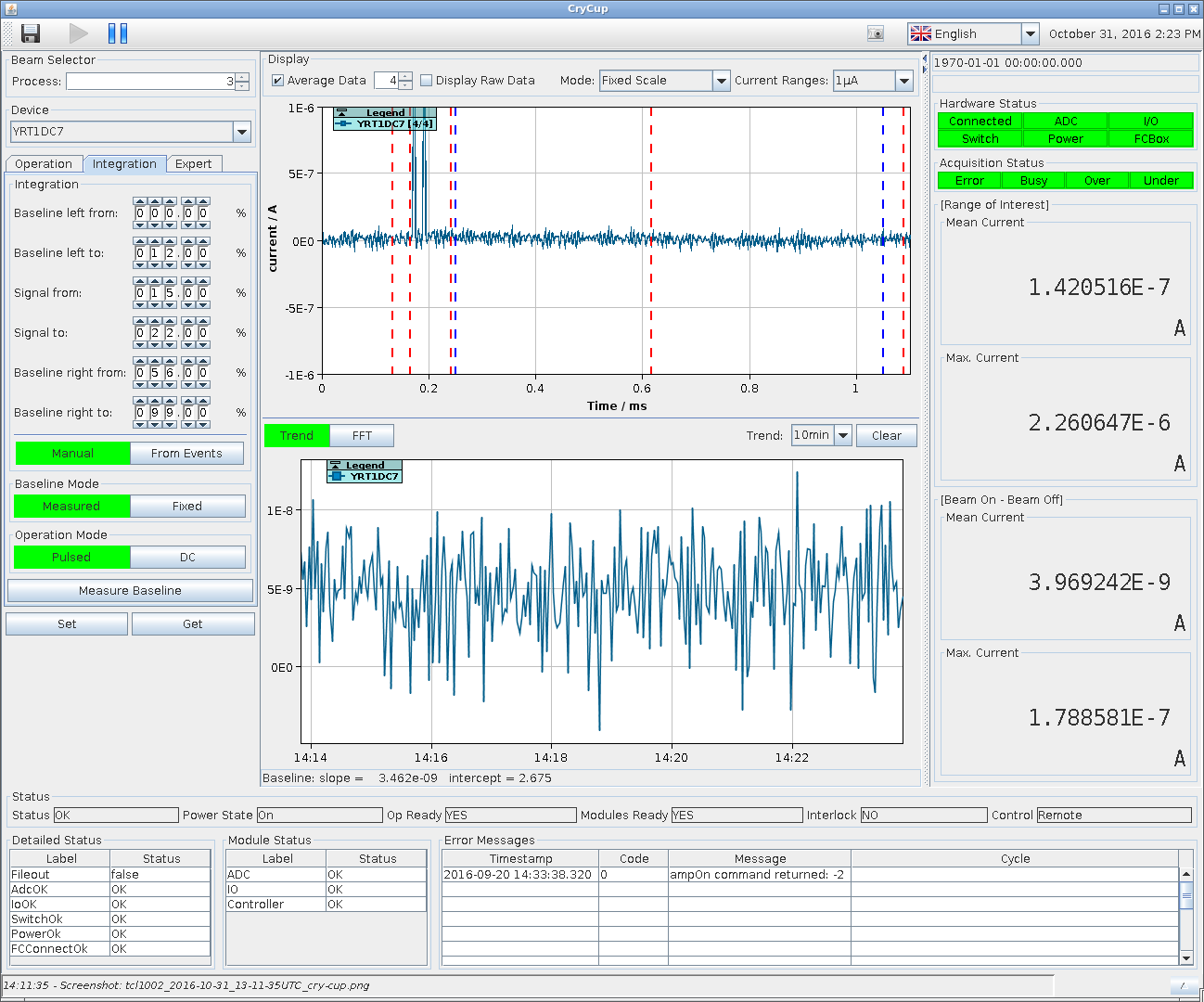 HW
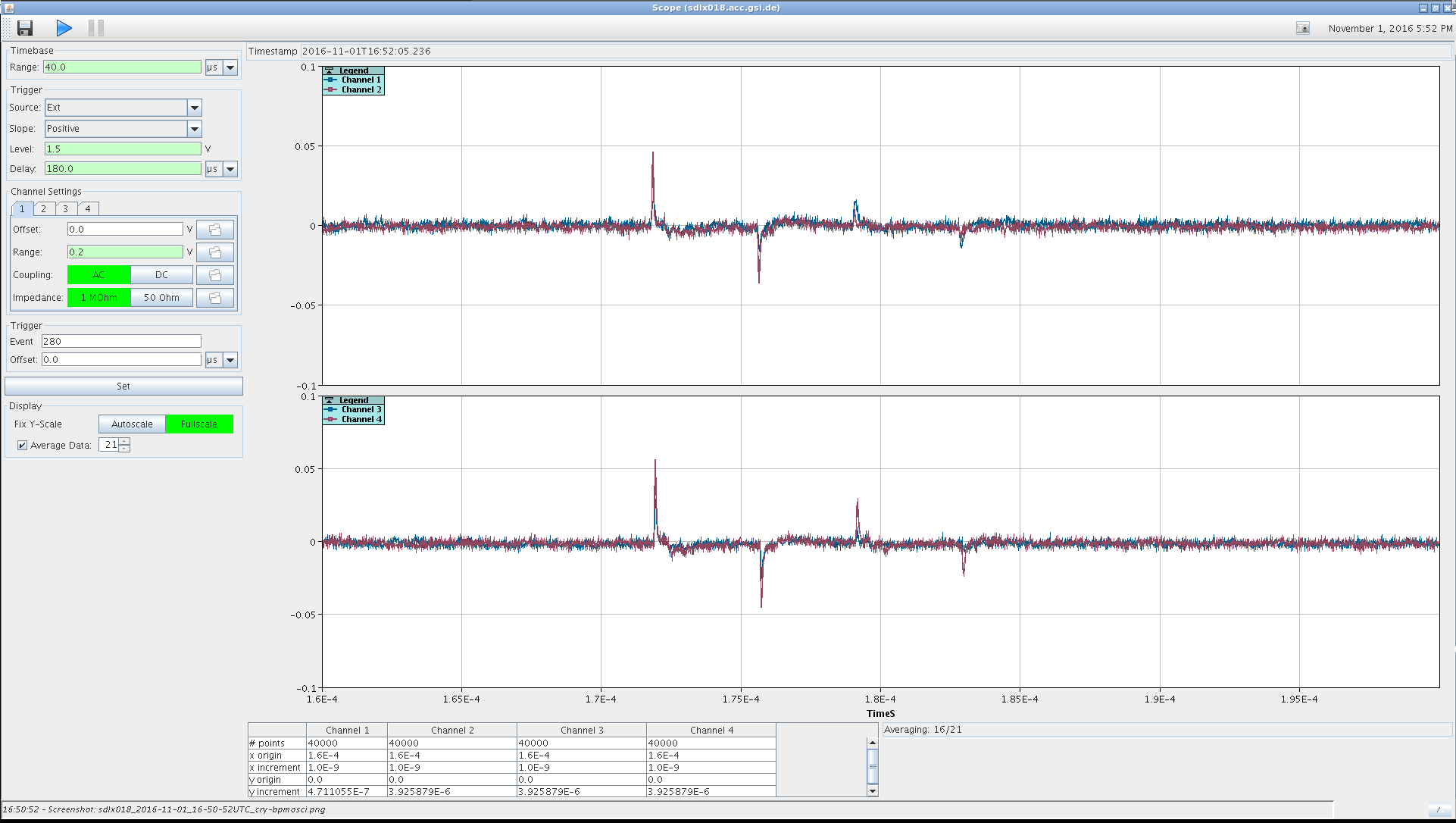 1st  Turn
Application for timing:

settings and monitoring.
injected beam shape
Future CRYRING@ESR Milestones
2018
May ´17
end ´17
Mar ´17
Jan ´17
CRYRING@ESR says: Thank you!
Facility 
Engineering
Assembly
Ring RF
Controls
GSI/FAIRExpert Groups
UNILAC RF
Beam Diagnostics
Power Supplies.
Mechanical Design/Integration
Vacuum
Magnets